ENGLISH 9
Hello everyone !!!
HEALTHY LIVING FOR TEENS
3
Unit
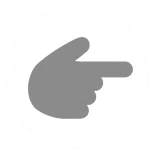 LESSON 3: A CLOSER LOOK 2
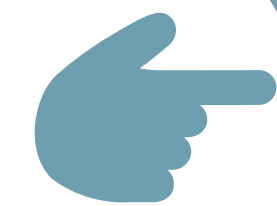 Grammar: Modal verbs in first conditional sentences
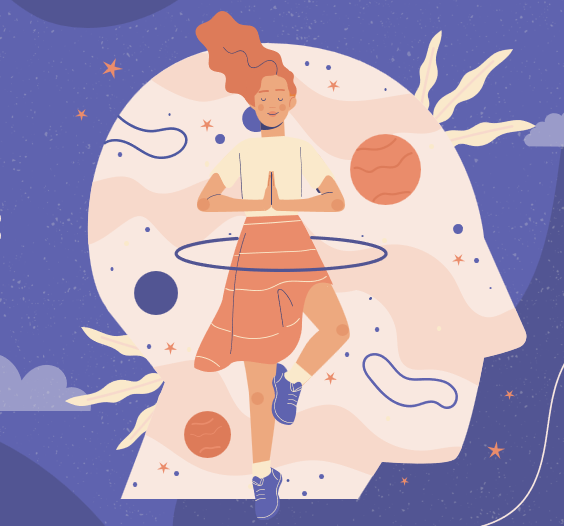 Grammar: Modal verbs in first conditional sentences
standard form
ability
permission
advice
possibility
necessity
Grammar: Modal verbs in first conditional sentences
(Động từ khiếm khuyết trong câu điều kiện loại 1)
Form:
If + S + V1/ Vs/es,  S + will/ can/ should/ may/ might/ must + V1
Can: có thể             (khả năng (tài năng) , sự cho phép)
Should: nên                (lời khuyên)
May/ might : có thể, có lẽ    (khả năng) 
Must: phải                   (sự cần thiết, bắt buộc)
Will : sẽ                   (dạng chuẩn)
Can: có thể             (khả năng (tài năng) , sự cho phép)
Should: nên                (lời khuyên)
May/ might : có thể, có lẽ    (khả năng xảy ra) 
Must: phải                   (sự cần thiết, bắt buộc)
Grammar: Modal verbs in first conditional sentences
(Động từ khiếm  khuyết trong câu điều kiện loại 1)
Form:
If + S + V1/ Vs/es,  S + will/ can/ should/ may/ might/ must + V1
Ex:
If it rains, we will stay at home.
If you try your best, you can achieve success.
PRACTICE
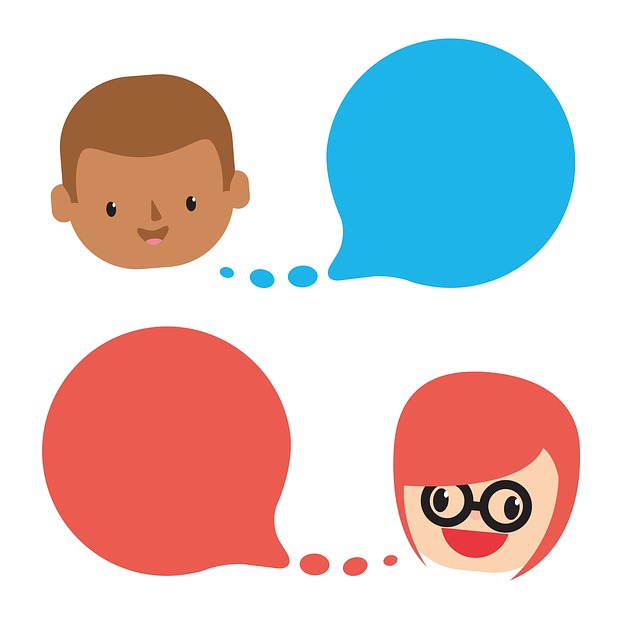 mental
counsellor
well-balanced
physical
1
Write the correct form of each verb in brackets.
1. If Mai (not want) _____________________ to gain weight, she shouldn’t eat much fast food.
2. If you stay up too late tonight, you might (feel) __________ tired tomorrow morning.
3. You should (sleep) __________ eight hours a night if you want to be awake and fully alert.
4. If Tom (complete) ___________ his assignment on Friday, he can go out with his friends at the weekend.
5. You must (be) _____ careful if you don’t want to get burnt.
doesn’t want
feel
sleep
completes
be
2
Circle the correct modal verbs to complete the following sentences.
1. She can / should go home early if she finishes her work.
2. If you train hard, you might / shouldn’t win the first prize.
3. If they don’t want to be punished, they must / may follow the rules.
4. If students have an upcoming exam, they shouldn’t / can’t wait to study until the day before it.
5. If you’re having a bad day, you should / may do your best to get through it.
3
Match the first half of the sentence in A with the second half in B.
a. you can make your favourite food at home.
b. you should use a calendar to plan your work ahead.
c. you may put on more weight.
d. you might get shoulder pains.
e. you must brush your teeth regularly.
3
KEY
Match the first half of the sentence in A with the second half in B.
d. you might get shoulder pains.
c. you may put on more weight.
b. you should use a calendar to plan your work ahead.
e. you must brush your teeth regularly.
a. you can make your favourite food at home.
PRODUCTION
5
Complete the sentences with your own ideas using the modal verbs you have learnt.
1. If you spend too much time playing computer games, _____.
2. If you want to get a good night’s sleep,_________________.
3. If you don’t feel well, _______________________________.
4. If you want to be a good student, _____________________.
What will you say in each situation below? Use first conditional
sentences with modal verbs.
4
1. Your friend wants to lose weight. You advise him / her to eat less high fat food and do more exercise.
=> If you want to lose weight, you should eat less high fat food and do more exercise.
4
What will you say in each situation below? Use first conditional
sentences with modal verbs.
2. Your friend invites you out for an ice cream,  but it’s possible that you will have a sore  throat.
=> If I have/ eat an ice cream, I may have a sore throat.
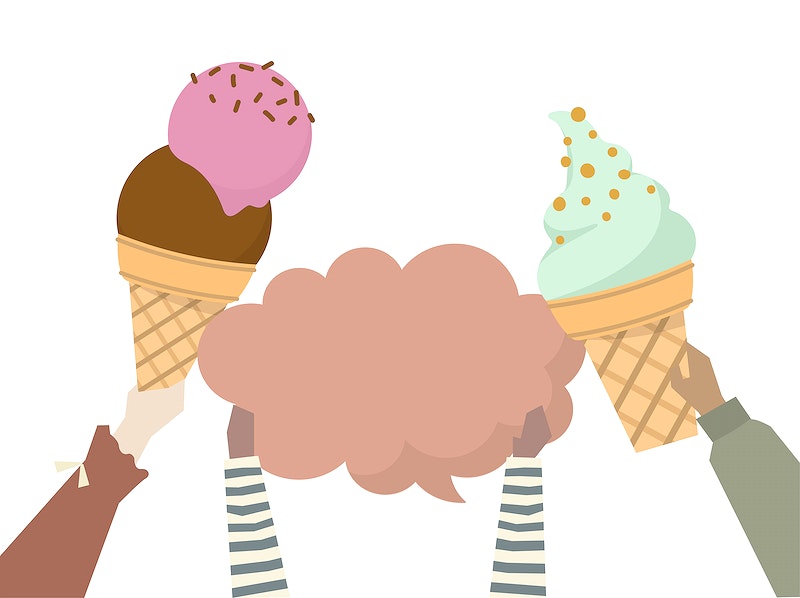 4
What will you say in each situation below? Use first conditional
sentences with modal verbs.
3. Your roommate often stays up late at  night.  You think it is necessary to get enough sleep every night; otherwise, his health will suffer.
If you want to have good health, you must get 8 hours of sleep per night. 
If you don't get enough sleep every night, your health will suffer.
4
What will you say in each situation below? Use first conditional
sentences with modal verbs.
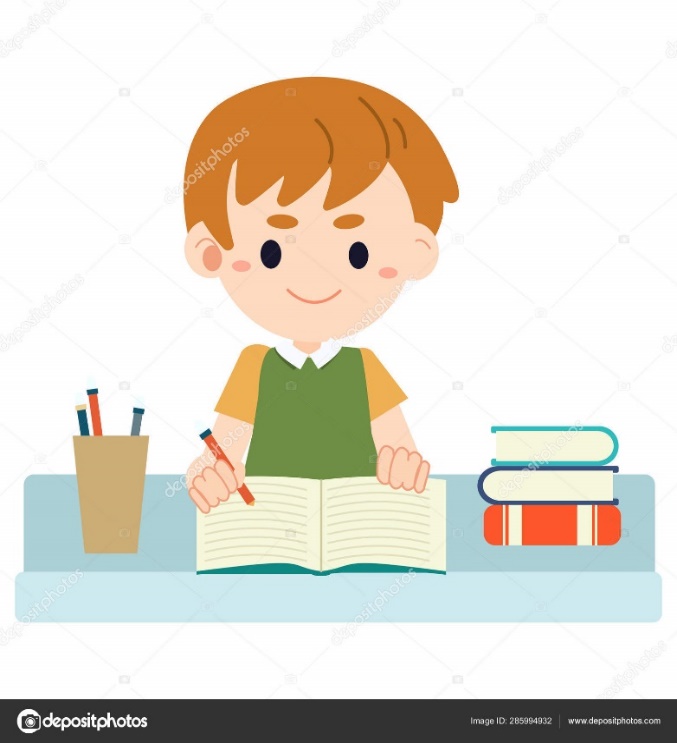 4. Your little brother wants to go for a swim.  You agree but ask him to finish all his homework first.
=> You can go for a swim if you finish all your homework.
4
What will you say in each situation below? Use first conditional
sentences with modal verbs.
5. You’re able to make a delicious pizza when
you have all the needed ingredients.
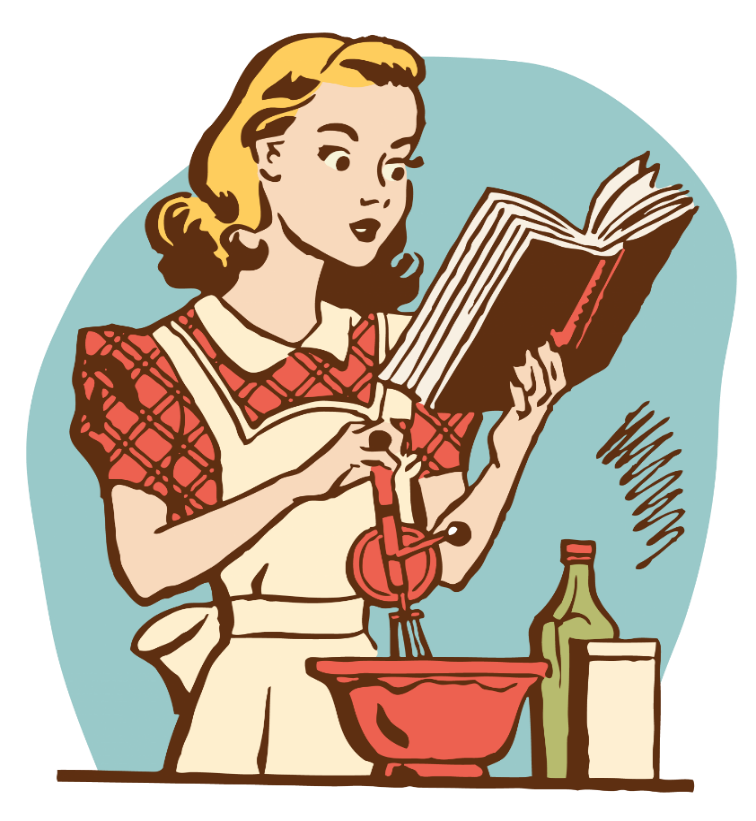 => If I have all the needed ingredients, I can make a delicious pizza.
PRODUCTION
5
Complete the sentences with your own ideas using the modal verbs you have learnt.
1. If you spend too much time playing computer games, _____________.
2. If you want to get a good night’s sleep,_________________________.
3. If you don’t feel well, ______________________________________.
4. If you want to reduce stress, ________________________________.
5. If you want to be a good student, _____________________________.
6. If you want to become a footballer,
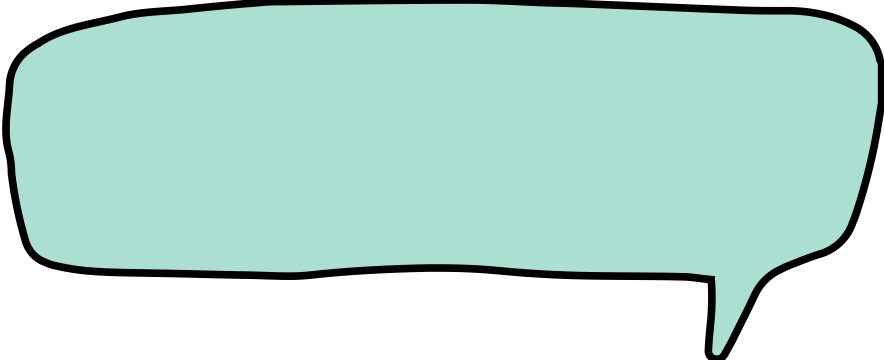 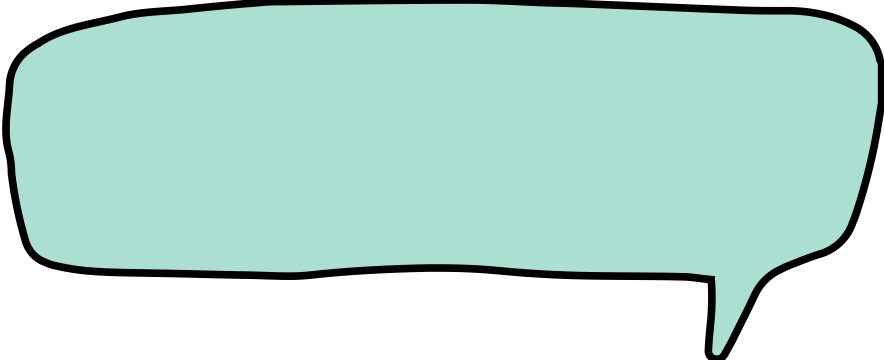 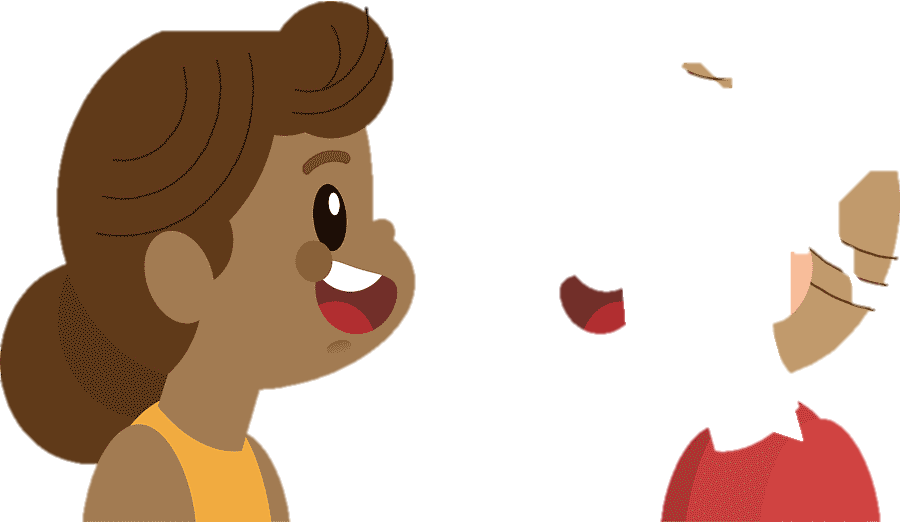 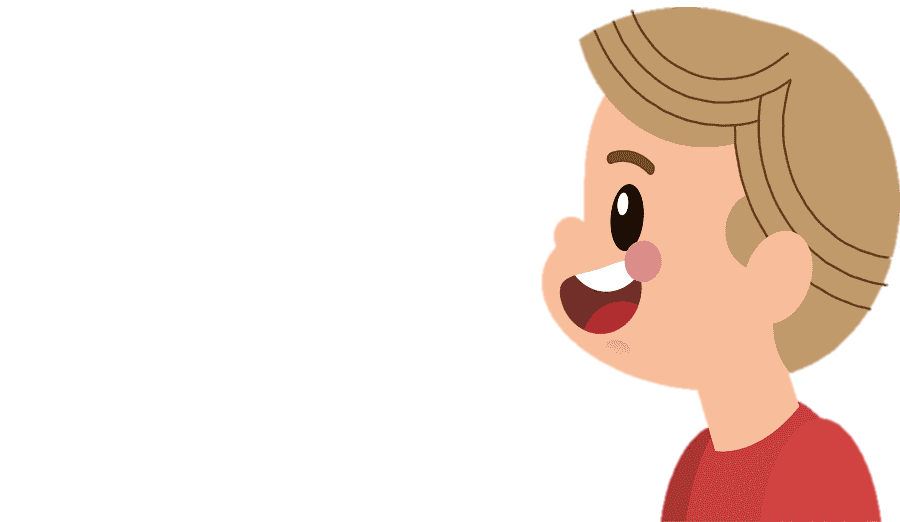 Game
Spinning the number
Work in 2 groups
QUESTIONS
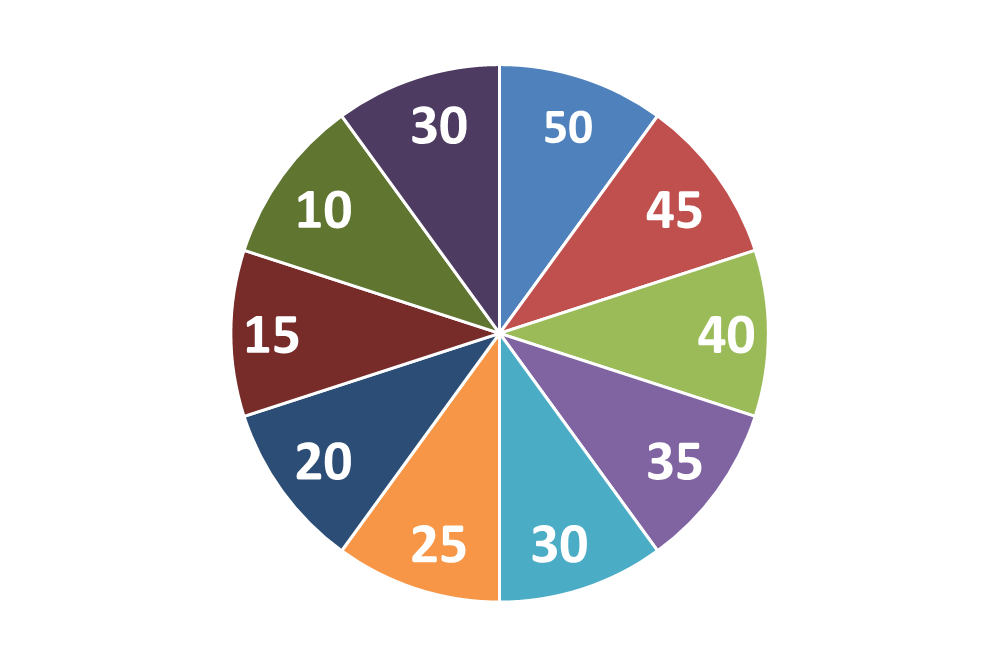 1
2
3
4
5
6
PRODUCTION
5
Complete the sentences with your own ideas using the modal verbs you have learnt.
1. If you spend too much time playing computer games, ________ _____________.
you may feel tired and less energetic
PRODUCTION
5
Complete the sentences with your own ideas using the modal verbs you have learnt.
2. If you want to get a good night’s sleep,______________________.
you should avoid caffeine and electronic devices 
before bedtime.
PRODUCTION
5
Complete the sentences with your own ideas using the modal verbs you have learnt.
3. If you don’t feel well, __________________________________.
you should see a doctor
PRODUCTION
5
Complete the sentences with your own ideas using the modal verbs you have learnt.
4. If you want to reduce stress, _____________________________.
You should stop working and relax a bit
PRODUCTION
5
Complete the sentences with your own ideas using the modal verbs you have learnt.
5. If you want to be a good student, _________________________.
You must study hard
PRODUCTION
5
Complete the sentences with your own ideas using the modal verbs you have learnt.
6. If you want to become a footballer,
You must  have good health and practice  every day
CONSOLIDATION
What have we learnt in this lesson?
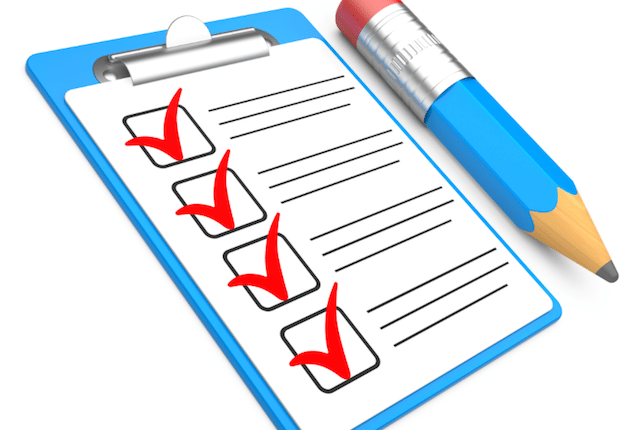 Summarise the main points of the lesson.
Make first conditional sentences about yourselves, using modal verbs instead will.
Homework
Do exercises in the workbook.
Start preparing for the Project of the unit.
Prepair lesson 4 : Communication
.
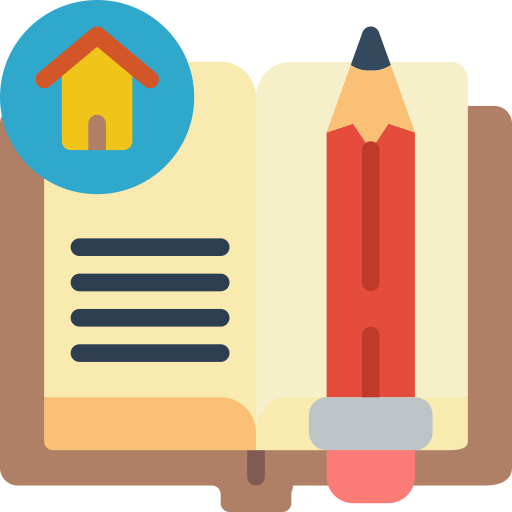 Thank you!
Goodbye!
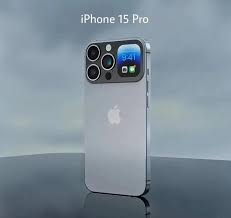 * PRODUCTION
5
Complete the sentences with your own ideas using the modal verbs you have learnt.
SUGGESTED ANSWER
1. If you spend too much time playing computer games, ________________________________________________________
2. If you want to get a good night’s sleep, _____________
________________________________________________________
3. If you don’t feel well, __________________________
________________________________________________________
you might miss out on other important activities like exercising, socialising, and studying.
you should avoid
drinking caffeine or alcohol before bed and try to establish a regular sleep schedule.
.
you should consult a doctor
or a medical professional to get a proper diagnosis and treatment.
LUCKY NUMBERS
EXTRA ACTIVITY
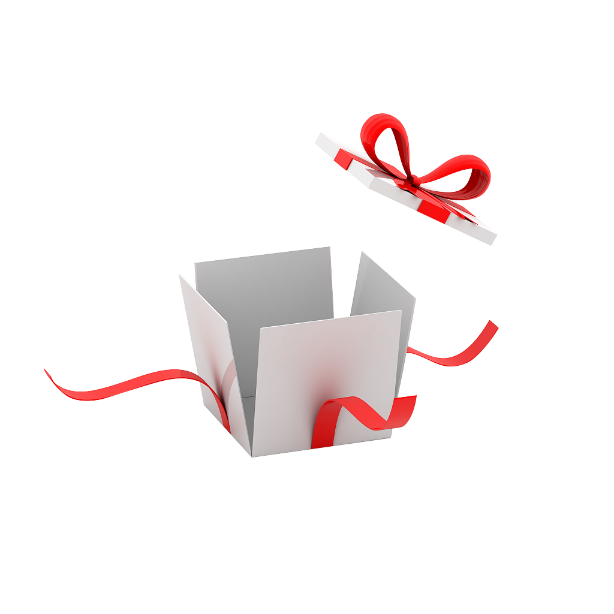 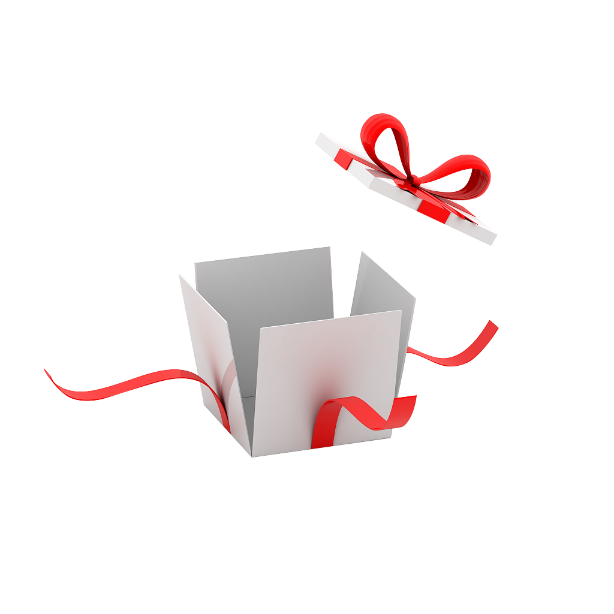 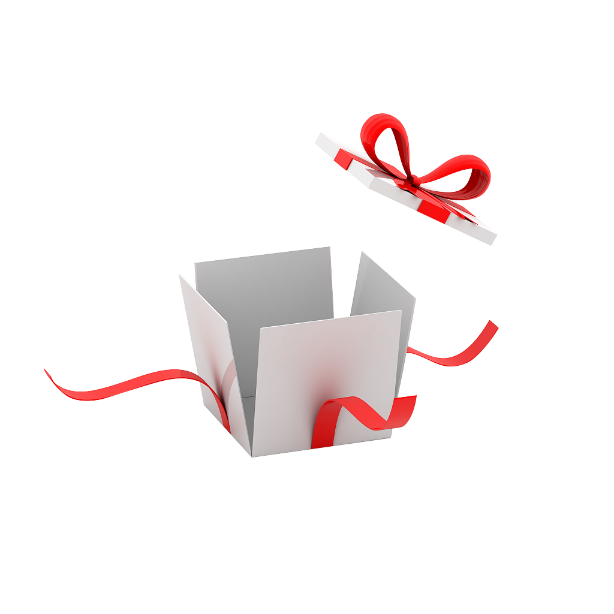 1
3
2
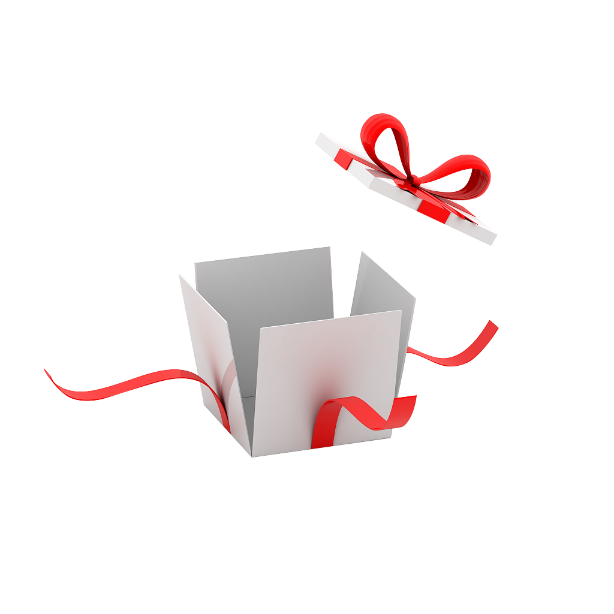 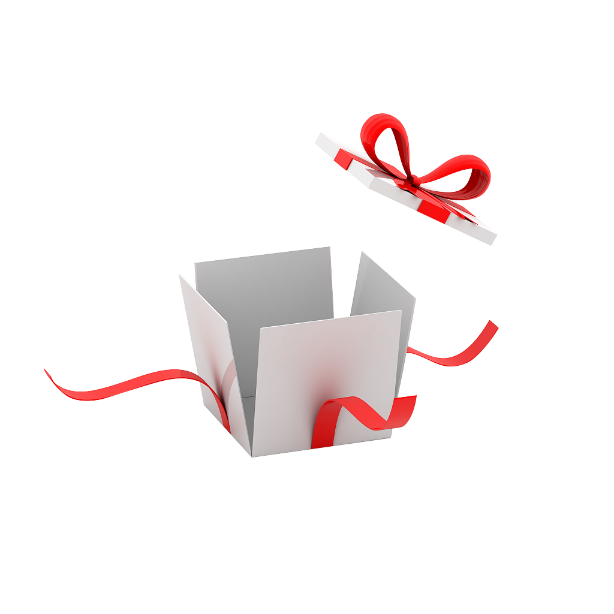 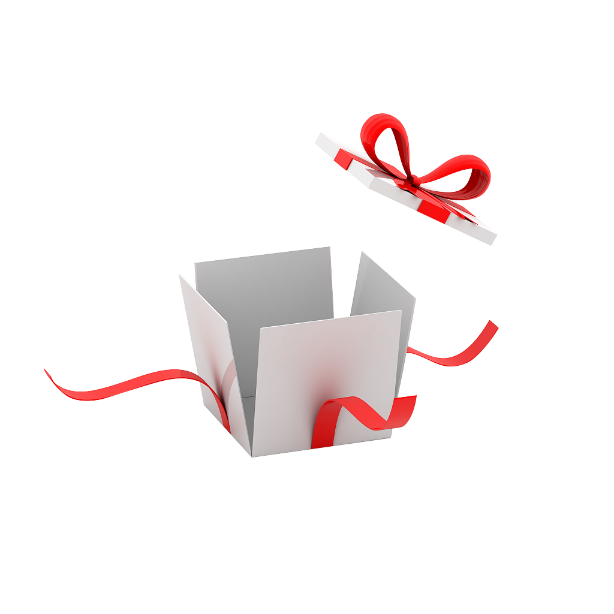 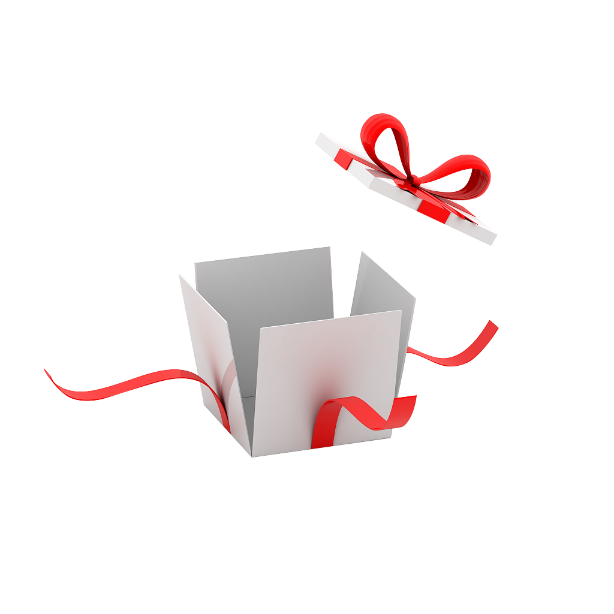 6
7
4
5
END GAME
LUCKY NUMBERS
WARM-UP
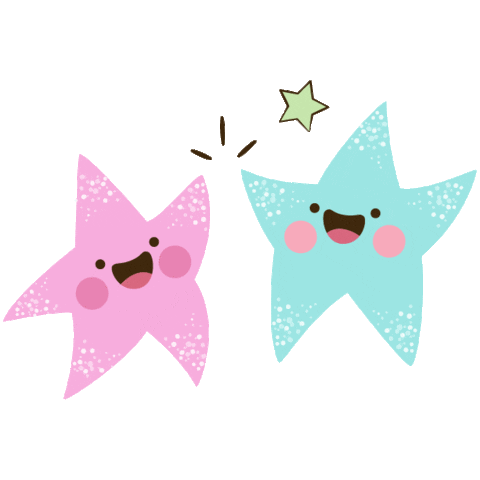 You have 2 points.
GO BACK
LUCKY NUMBERS
WARM-UP
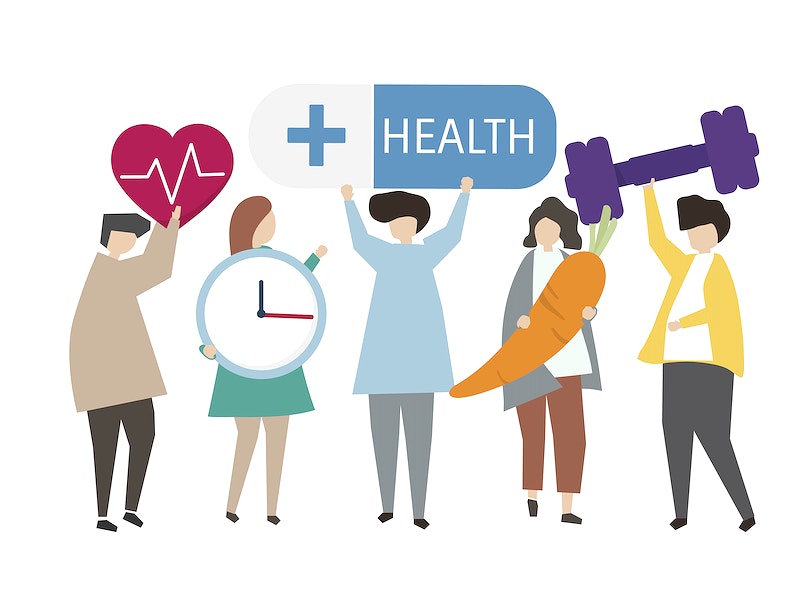 Question 2:
Make a first conditional sentence 
using the suggested words.
Do exercise regularly.
maintain good health/ can
Have a balanced diet
GO BACK
LUCKY NUMBERS
WARM-UP
Question 3:
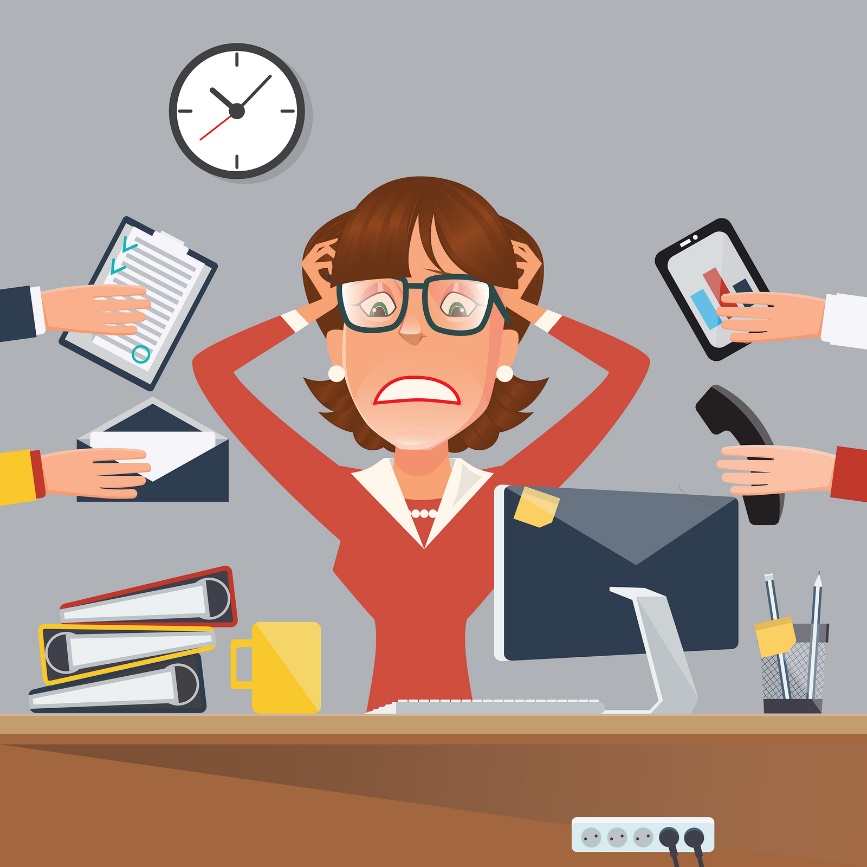 Make a first conditional sentence 
using the suggested words.
reduce stress/ should
GO BACK
You should stop working and relax a bit
LUCKY NUMBERS
WARM-UP
Question 4:
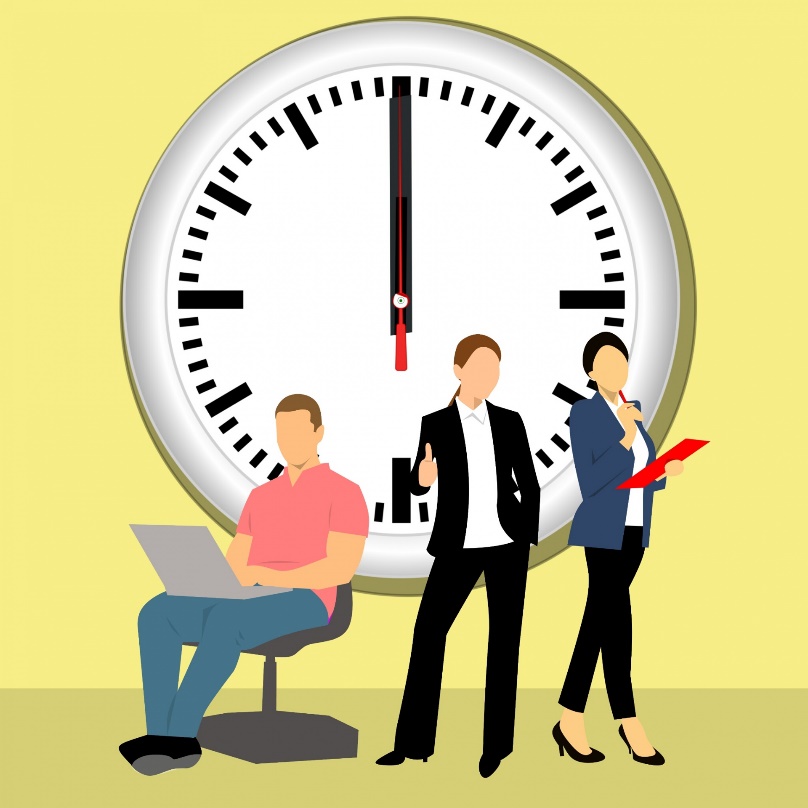 Make a first conditional sentence 
using the suggested words.
mangage time/ must
focus on work
GO BACK
LUCKY NUMBERS
WARM-UP
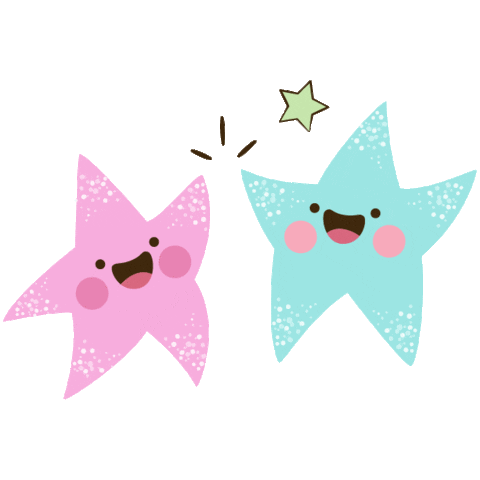 You have 2 points.
GO BACK
LUCKY NUMBERS
WARM-UP
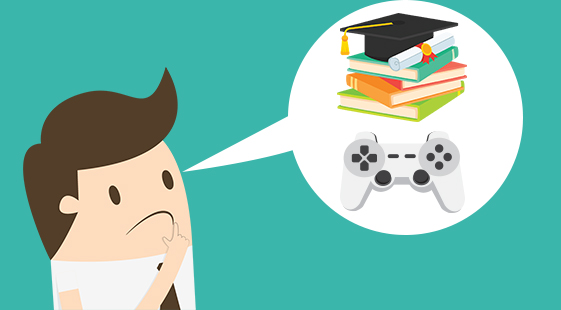 Question 6:
Make a first conditional sentence 
using the suggested words.
balance study and play time/ may
GO BACK
LUCKY NUMBERS
WARM-UP
Question 7:
Make a first conditional sentence using 
the suggested words.
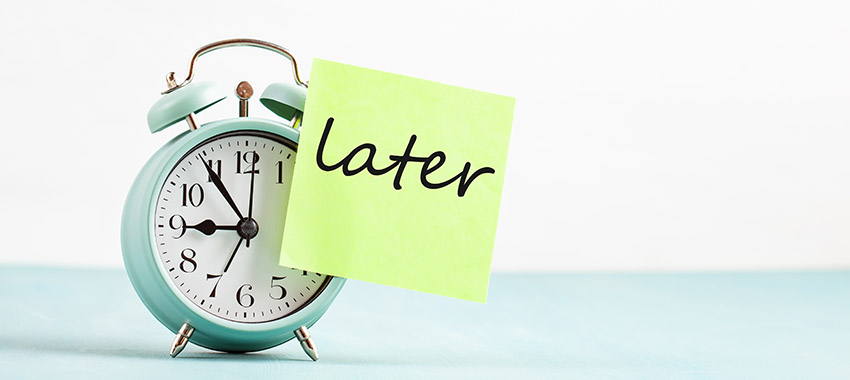 delay/ must
GO BACK
PRACTICE
Work in pairs. 
Write a short dialogue where you use at least three different modal verbs in first conditional sentences.

Example:
A: If you have time tonight, you should go to the cinema. 
B: I agree. If I don’t, I might watch a movie at home……"
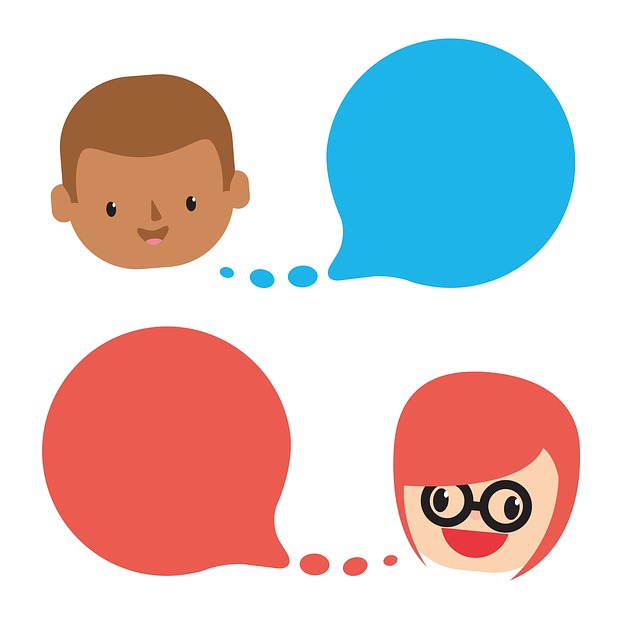